Муниципальное бюджетное дошкольное образовательное учреждениеДетский сад № 31 Ромашка
«Здоровьесберегающие игровые двигательные  технологии»



            Подготовила: Артеменко Светлана Алексеевна
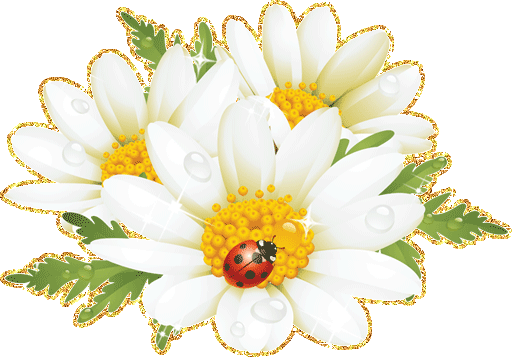 Актуальность
МБ ДОУ Детский сад присмотра и оздоровления № 31 «Ромашка» реализует комплексную систему оздоровительной работы с туб.инфицированными детьми, направленную на обеспечение физического, психического и социального благополучия ребенка.
Цель
Создание условий для физического, психического здоровья, эмоционального благополучия детей в разных видах деятельности.
Формирование потребности детей к здоровому образу жизни через разнообразные формы работы.
Задачи
Воспитание потребности в здоровом образе жизни.
Развитие психоэмоциональной сферы личности ребенка через использование игровых двигательных технологий.
Создание условий для реализации потребности детей в двигательной активности.
Содействие снятию психического (интеллектуального и эмоционального) перенапряжения, легкому переключению с одного вида деятельности на другой.
Повышение информационного уровня родителей и пропаганда здорового образа жизни через использование игровых двигательных технологий в семейном опыте оздоровления детей.
Направления работы по здоровьесбережению
Интеграция задач физкультурно-оздоровительной работы в различные виды совместной деятельности.
Внедрение  здоровьесберегающих технологий в воспитательно-образовательный процесс .
Разнообразие форм физкультурно - досуговой деятельности с дошкольниками.
Формирование привычки к здоровому образу жизни у дошкольников  и  родителей.
Совершенствование физических качеств и обеспечение нормального уровня физической подготовленности в соответствии с возможностями и состоянием здоровья ребенка.
Выявление интересов, склонностей и способностей детей в двигательной деятельности и реализация их через систему спортивно-оздоровительной работы.
Обеспечение физического и психического благополучия каждого ребёнка .
Этапы  внедрения здоровьесберегающих технологий
Анализ исходного состояния здоровья, физического развития и физической подготовленности дошкольников, их валеологических умений и навыков.
Организация здоровьесберегающего образовательного пространства группы.
Внедрение разнообразных форм работы по сохранению и укреплению здоровья детей .
Работа валеологической направленности с родителями .
Формы организации здоровьесберегающей работы
Физкультурное занятиезанятия проводятся в соответствии с программой, перед занятием необходимо хорошо проветрить помещение
Самостоятельная двигательная деятельность детей
Подвижные и спортивные игры подбираются в соответствии с возрастом ребёнка, местом и временем её проведения.
Релаксация
Гимнастика пробуждения, закаливаниеформа проведения различна: упражнения на кроватках, обширное умывание, ходьба по дорожкам «здоровья»,динамические упражнения.
Гимнастика пальчиковаярекомендуется всем детям, особенно с речевыми проблемами. Проводиться в любой удобный отрезок времени.
Гимнастика дыхательнаяпроводится в проветриваемом помещении, педагог даёт детям инструкции об обязательной гигиене полости носа.
Гимнастика для глазрекомендуется использовать наглядный материал (ориентиры), показ педагога.
Занятия из серии «Здоровье»могут быть включены в НОД в качестве познавательного характера.
Точечный самомассажпроводится строго по специальной методике, показана детям с частыми простудными заболеваниями и для профилактики ОРЗ.
Сказкотерапия                               Сказку может рассказывать взрослый, либо это может быть групповое рассказывание.
Технологии музыкального воздействияиспользуется в качестве вспомогательного средства, как часть других технологий, для снятия напряжения, повышения эмоционального настроя.
Взаимодействие  с семьей по вопросам охраны и укрепления здоровья детей
Информационные стенды для родителей, освещающие вопросы оздоровления без лекарств (комплексы  игровых двигательных упражнений , гимнастика для глаз, пальчиковые игры).
Информационные стенды медицинских работников о медицинской профилактической работе с детьми в ДОУ
Приобщение родителей  к участию в физкультурно-массовых мероприятиях  (соревнования, спортивные праздники, дни открытых дверей, Дни и Недели здоровья.
Консультации, беседы с родителями по вопросам здоровьесбережения.
Результативность
Создана предметно-развивающая среда, обеспечивающая полноценное физическое, психическое и социальное развитие ребенка, способствующая получению навыков здорового образа жизни.
У детей формируются элементарные представления о полезности и целесообразности физической активности и личной гигиене через совместную образовательную деятельность, проблемно-игровые  ситуации, спортивные мероприятия.
Используя в работе здоровьесберегающие игровые двигательные технологии, дети быстрее адаптируются к условиям д/сада,наблюдается снижение заболеваемости.
Благодаря постоянному взаимодействию с педагогами-специалистами значительно повысилась эффективность педагогической работы.
Вовлечение родителей в педагогический процесс позволило расширить представление о работе МБДОУ.
Родители стали активнее участвовать в жизни д/сада.
Повысился интерес к новым методам оздоровления детей.
СПАСИБО!